КГКП «Учебно-методический центр развития 
образования Карагандинской области»



Об организации и проведение курсов для учителей математики, физики, информатики по подготовке учащихся к олимпиадам
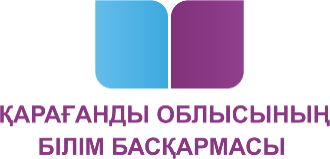 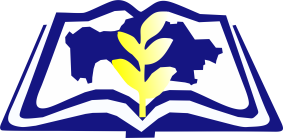 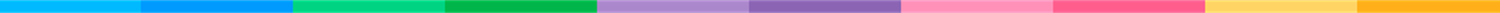 Приоритетными направлениями школы являются:
-     	успешное и результативное обучение   по учебным программам РФМШ;
- 	воспитание уникальных детей-олимпийцев, принимающих участие и побеждающих на престижных международных олимпиадах естественно-математического направления;
- 	усиленная профориентационная работа с учениками старших классов по вопросу поступления в ведущие мировые университеты и престижные ВУЗы  России, Казахстана;
- 	разработка новых учебных программ, во взаимодействии с крупными компаниями, такими как Яндекс и Samsung;
- 	внедрение стандарт AP программ (математика, физика, информатика);
-  	успешно внедренная в школах РФМШ Программа Сингапурской математики, результативность которой подтверждена мировой практикой.
2
Информация о проведении курса
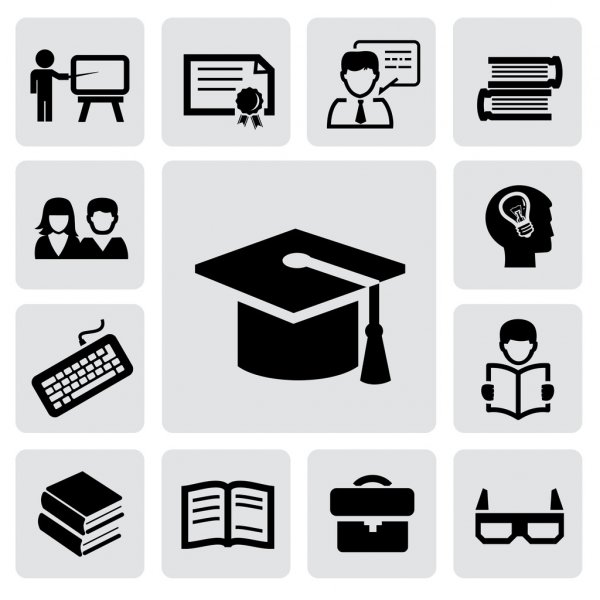 Курс рассчитан на 16 часов с периодичностью 4 раза в неделю по 2 часа с выполнением индивидуальных практических заданий в онлайн режиме.
Предлагается проведение курсов в офлайн режиме на базе учебного центра г.Алматы с проживанием в общежитии интернатного типа (из расчета 2500 тенге за сутки  проживания). 
е
Ориентировочная стоимость 16-ти часового курса составляет 48000 тенге при минимальной группе в 20 человек.
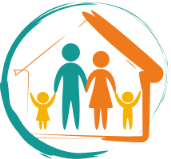 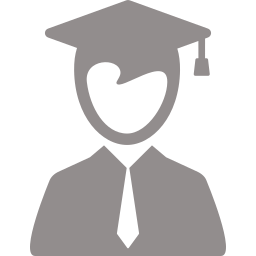 Предлагаемые темы по курсу
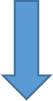 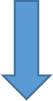